Qualitative and QuantitativeEnergy Loss?
W. A. Horowitz
University of Cape Town
October 11, 2010
With many thanks to Brian Cole, Miklos Gyulassy, 
Ulrich Heinz, Jiangyong Jia, and Yuri Kovchegov
10/11/2010
HP2010
1
QGP Energy Loss
Learn about E-loss mechanism
Most direct probe of DOF
pQCD Picture
AdS/CFT Picture
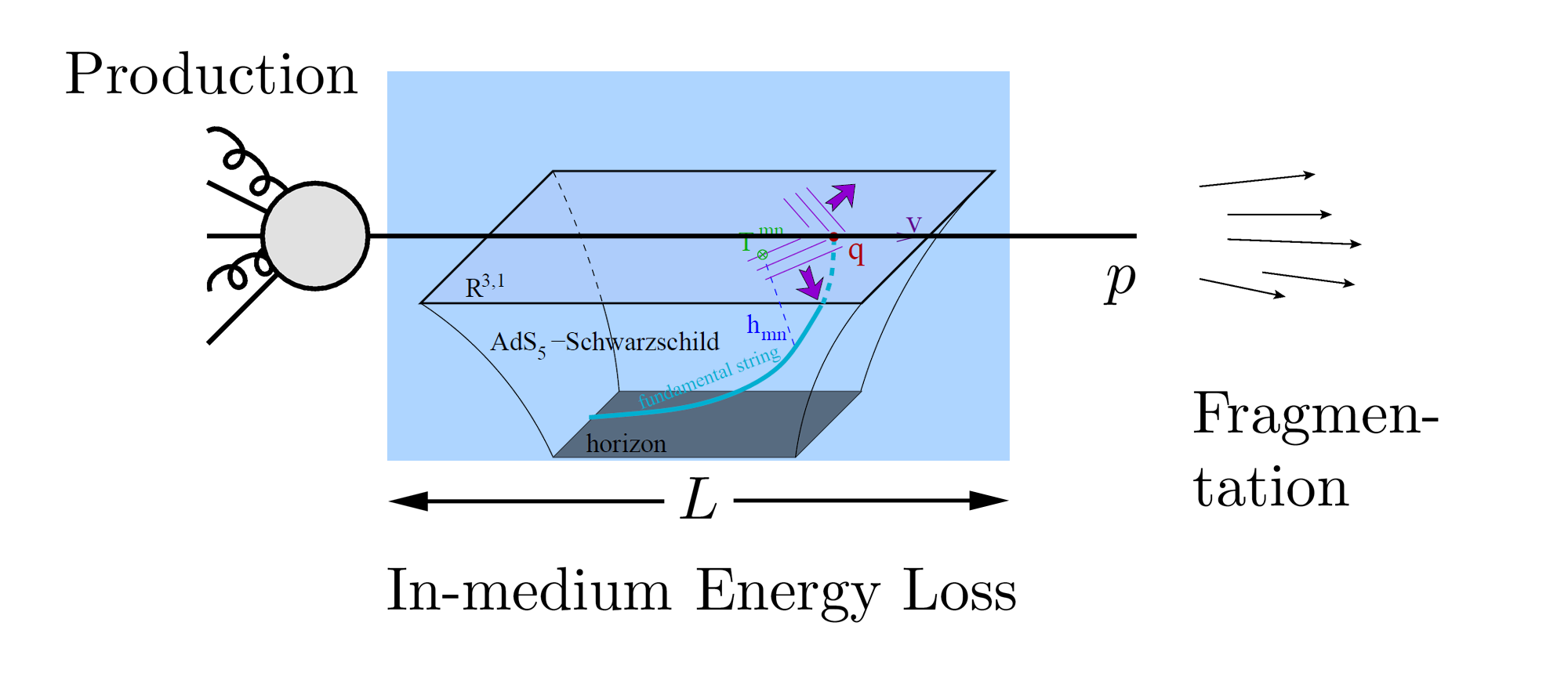 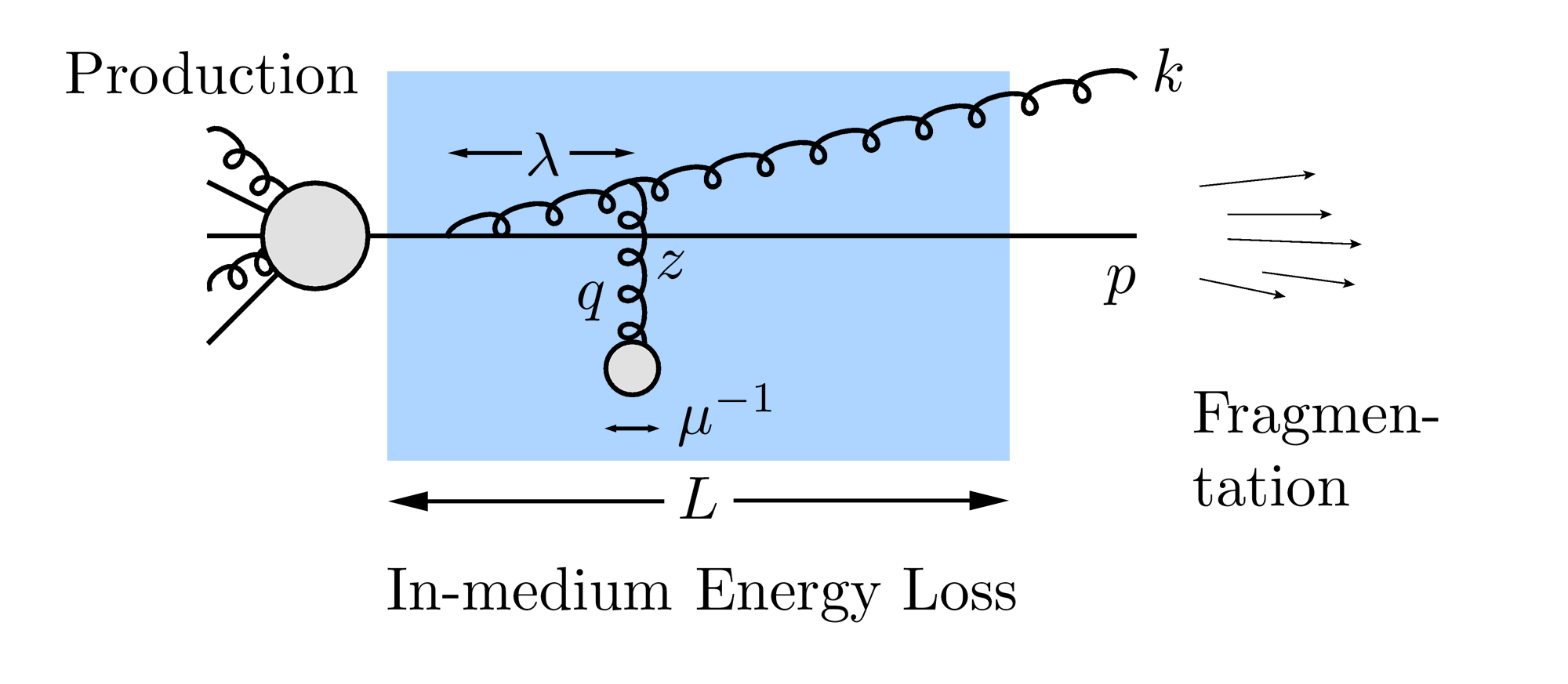 10/11/2010
HP2010
2
pQCD Success at RHIC:
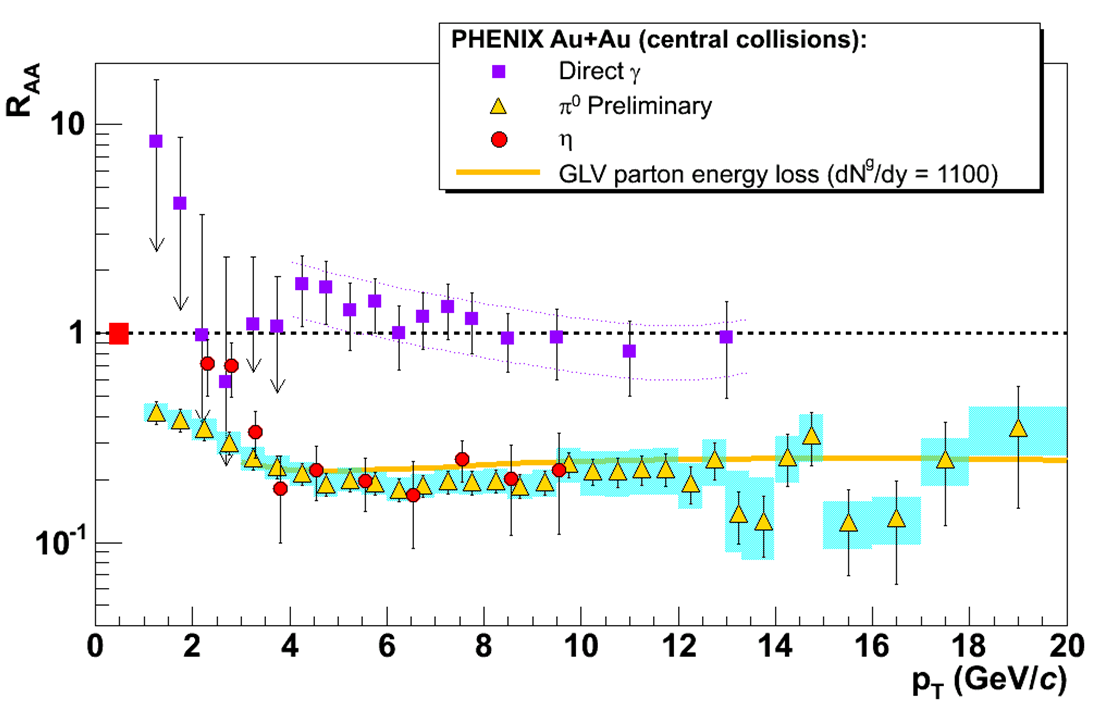 Y. Akiba for the PHENIX collaboration, hep-ex/0510008
(circa 2005)
Consistency: RAA(h)~RAA(p)
Null Control: RAA(g)~1
GLV Prediction: Theory~Data for reasonable fixed L~5 fm and dNg/dy~dNp/dy
10/11/2010
HP2010
3
pQCD Suppression Picture Inadequate
Lack of even qualitative understanding
p0, h, g RAA well described, BUT
e- RAA, v2 are not, even with elastic loss
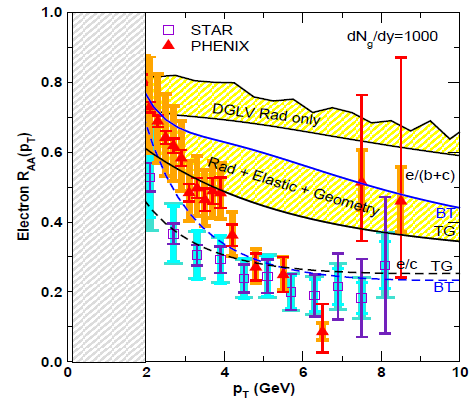 PHENIX, Phys. Rev. Lett. 98, 172301 (2007)
Wicks et al., NPA784, 2007
10/11/2010
HP2010
4
More Reasons for Concern
IAA








WHDG soon
Baryon/Meson Ratio
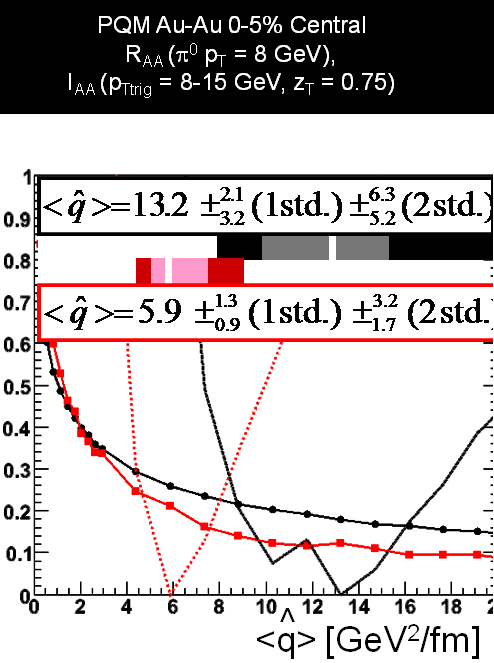 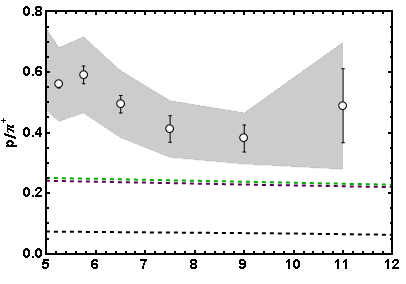 STAR
pQCD w/ DSS
pQCD w/ KKP
pT
WAH, in preparation
Jamie Nagle, QM09
10/11/2010
HP2010
5
Death of pQCD at RHIC?
Failure at > 9 GeV!
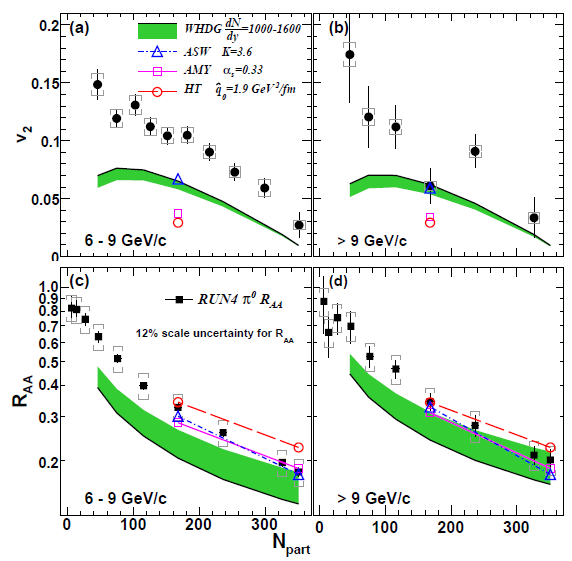 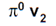 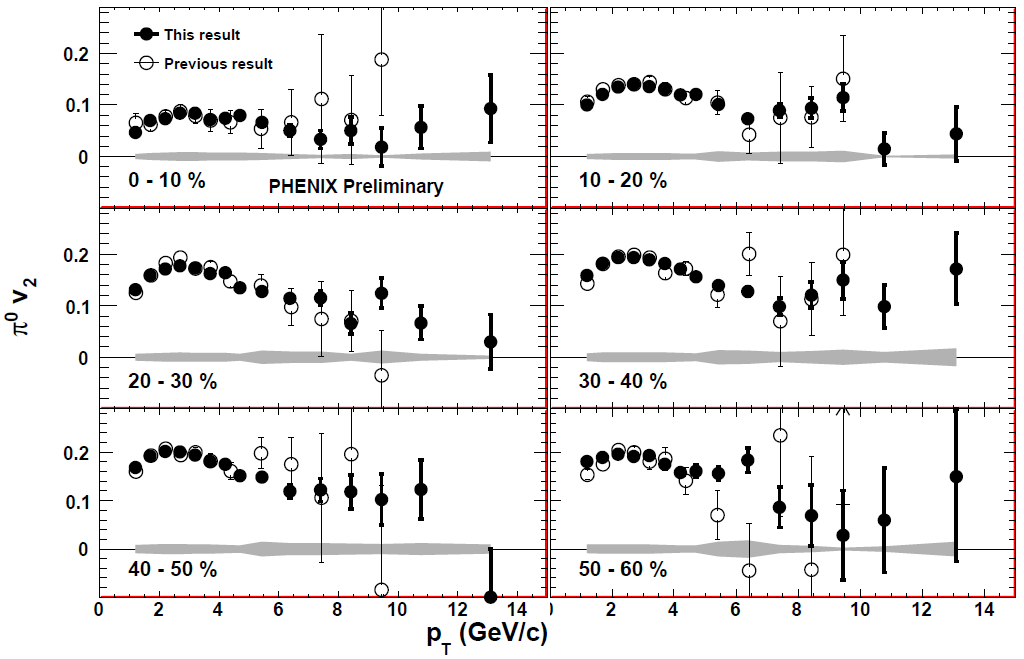 Rui Wei, for PHENIX, QM09
PHENIX, arXiv:1006.3740
See also J Jia;s plenary on the 11th
Pert. at LHC energies?
10/11/2010
HP2010
6
[Speaker Notes: Important to get to >~ 10 GeV to avoid IS, hadronization effects]
Before We Make Any Conclusions...
While experiments are converging
Theoretically, what are the effects of
higher orders in
as			(large)
kT/xE			(large)
MQ/E			(large?)
opacity		(large?)
geometry
uncertainty in IC	(small)
coupling to flow	(large)
better treatment of
elastic E-loss
E-loss in confined matter
10/11/2010
HP2010
7
Influence of as
Varying as has huge effect







Role of running coupling, irreducible uncertainty from non-pert. physics?
Also large changes from better elastic treatment
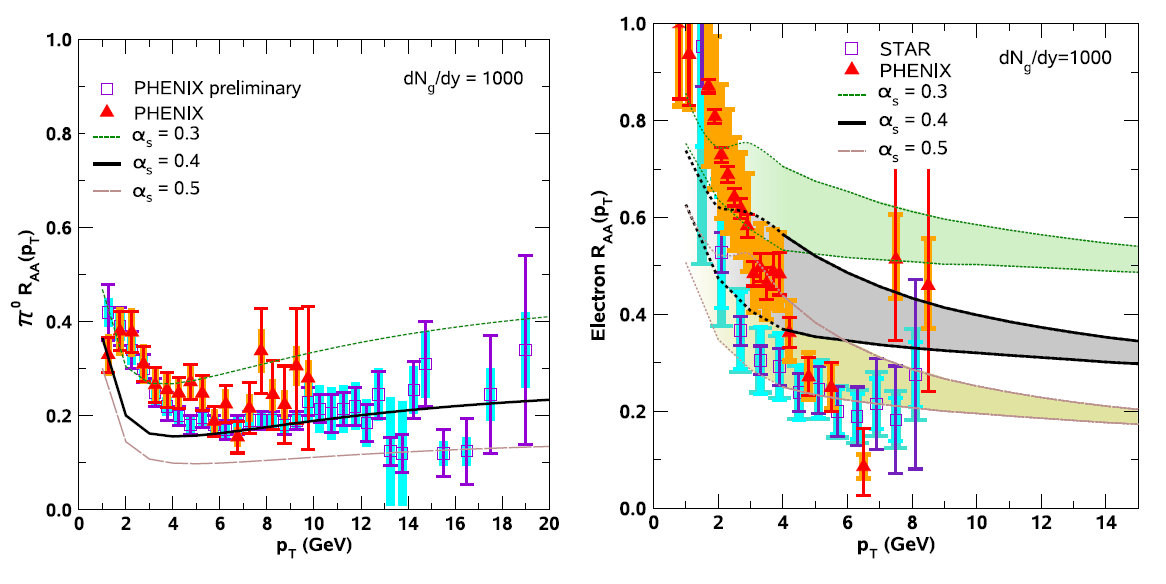 S Wicks, PhD Thesis
10/11/2010
HP2010
8
Uncertainty from Wide Angle Radiation
Single inclusive dNg/dx leads to energy loss
All current Eloss calculations assume small angle emission (kT << xE)
This is a bad assumption for RHIC kinematics
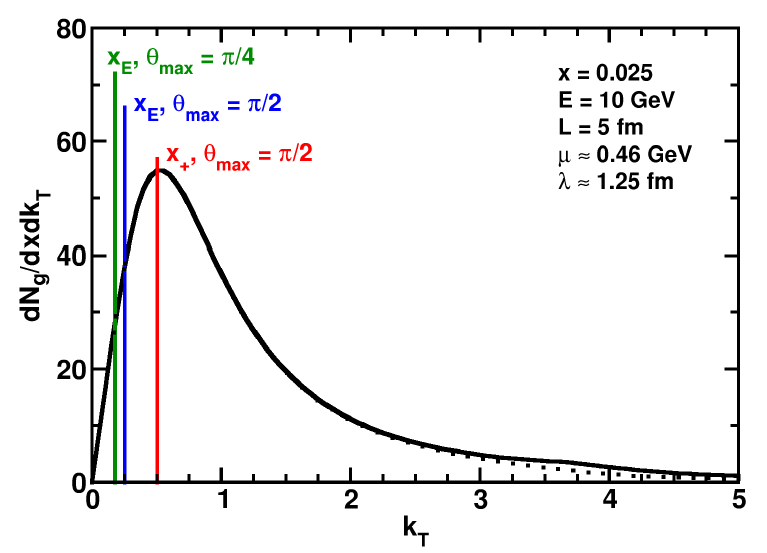 WAH and B Cole, PRC81, 2010
10/11/2010
HP2010
9
Quantification of Collinear Uncertainty
Factor ~ 3 uncertainty in extracted medium density!
“qhat” values from different formalisms consistent w/i unc.
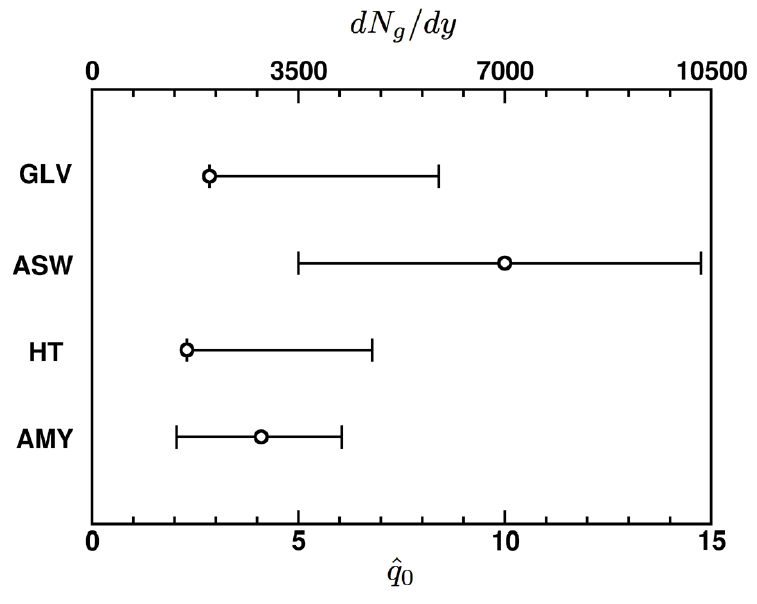 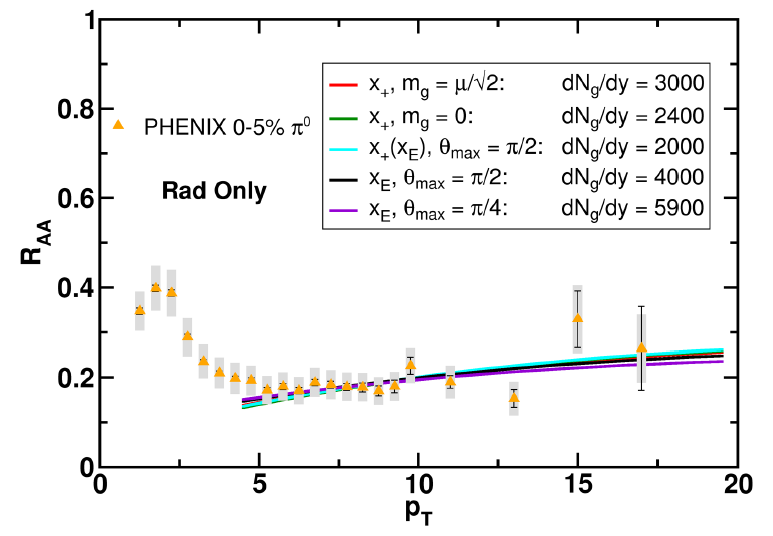 WAH and B Cole, PRC81, 2010
10/11/2010
HP2010
10
Applicability of Collinear Approximation
Unc. wrt some obs. decreases with pT
Although not true for all observables
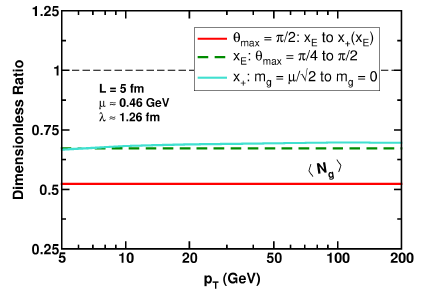 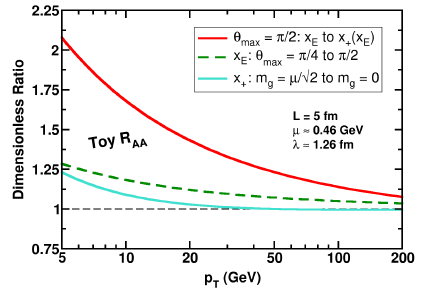 10/11/2010
HP2010
11
v2: “Collinearly Safe”
Fix dNg/dy from RAA, calculate v2
Expect larger v2 for smaller opening angle
			      ( tcoh ~ 1/kT2 )









IAA: coming soon
Rad Only
Rad + El
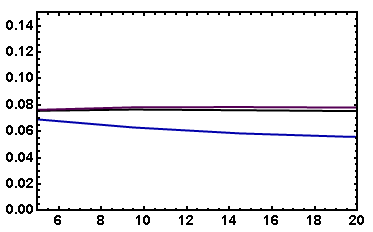 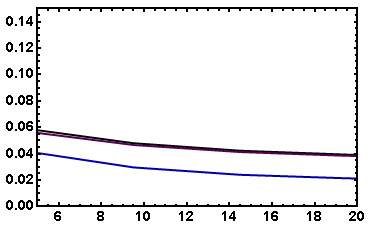 20-30% p0
20-30% p0
v2
v2
pT
pT
WAH, in preparation
10/11/2010
HP2010
12
Quark Mass Corrections
All calculations assume MQ << pT
Large corrections expected for observed NPE
NB: 
Mbottom ~ 4.75 GeV
9 GeV e- from ~ 15 GeV b
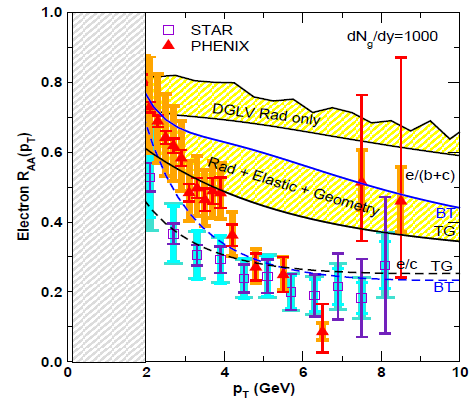 c and b separation will help tremendously
Wicks et al., NPA784, 2007
10/11/2010
HP2010
13
Quantifying Sensitivity to Geometry IC
Effects of geom. on, e.g. v2, might be quite large
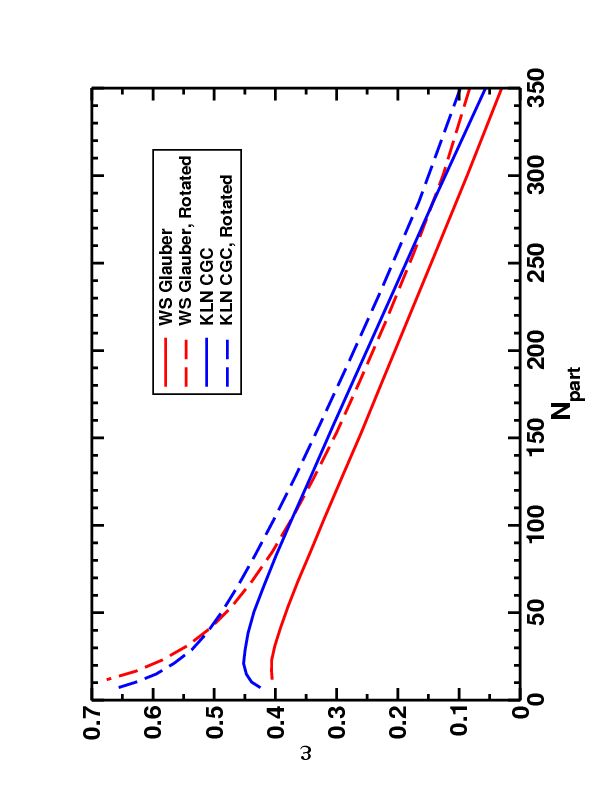 CGC vs. KLN and rotating RP
Effect not large enough
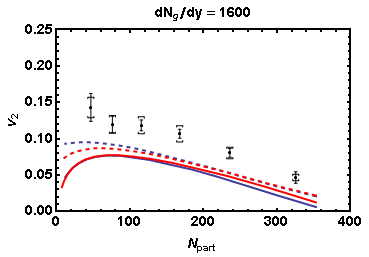 WAH and J Jia, in preparation
Possibly truly outlandish initial geometry?
See also Renk et al., arXiv:1010.1635
10/11/2010
HP2010
14
Coupling of Flow to Eloss
Is high-pT v2 huge due to medium push?
RAA(f = 0, Npart) vs. RAA(f = p/2, Npart)
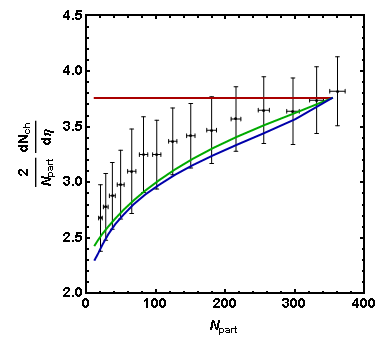 WS Glauber
HN Mixed
KLN CGC
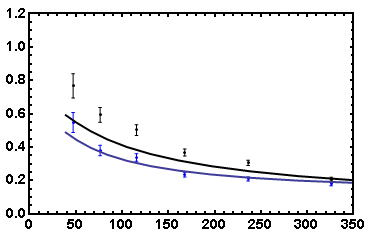 PHENIX Preliminary
7-8 GeV p0
RAA  in
RAA  out
RAA
PHOBOS 2008 Data
Npart
Care taken with dNg/dy(Npart)
Horowitz and Jia, in preparation
Smaller influence of fluc.?
10/11/2010
HP2010
15
Jets in AdS/CFT
Model heavy quark jet energy loss by embedding string in AdS space

dpT/dt = - m pT

m = pl1/2 T2/2Mq
Similar to Bethe-Heitler
dpT/dt ~ -(T3/Mq2) pT

Very different from usual pQCD and LPM
dpT/dt ~ -LT3 log(pT/Mq)
J Friess, S Gubser, G Michalogiorgakis, S Pufu, Phys Rev D75 (2007)
10/11/2010
HP2010
16
Compared to Data
String drag: qualitative agreement
WAH, PhD Thesis
10/11/2010
HP2010
17
Light Quark and Gluon E-Loss
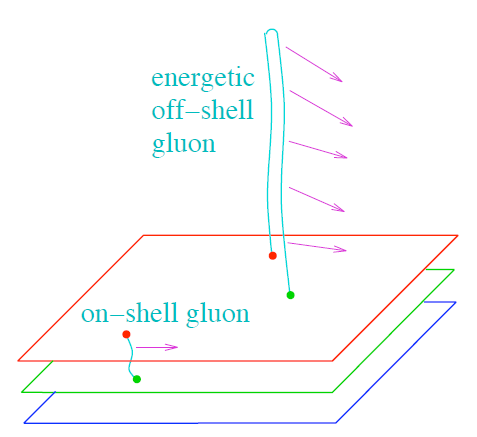 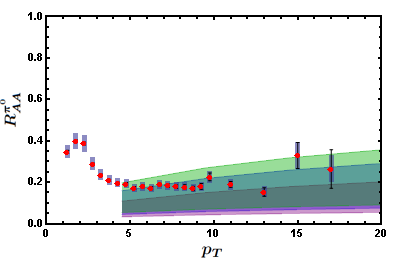 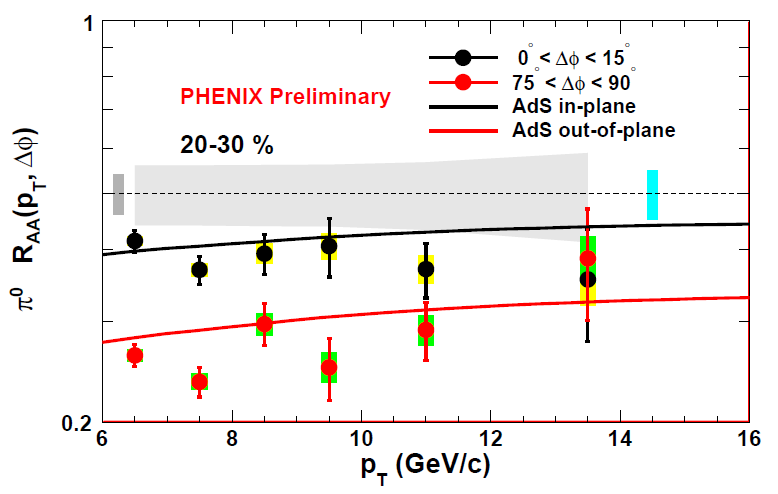 SS Gubser, QM08
WAH, in preparation
DLqtherm ~ E1/3

DLqtherm ~ (2E)1/3
Gubser et al., JHEP0810 (2008)
Chesler et al., PRD79 (2009)
10/11/2010
HP2010
18
Marquet and Renk, PLB685 (2010)
Baryon to Meson Ratios
Distinguishing measurement?
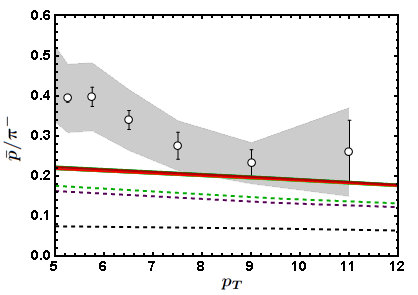 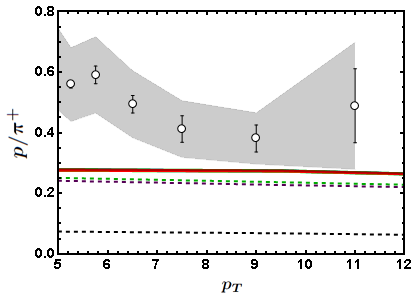 STAR
STAR
AdS/CFT
AdS/CFT
pQCD
pQCD
WAH, in preparation
10/11/2010
HP2010
19
pQCD vs. AdS/CFT at LHC
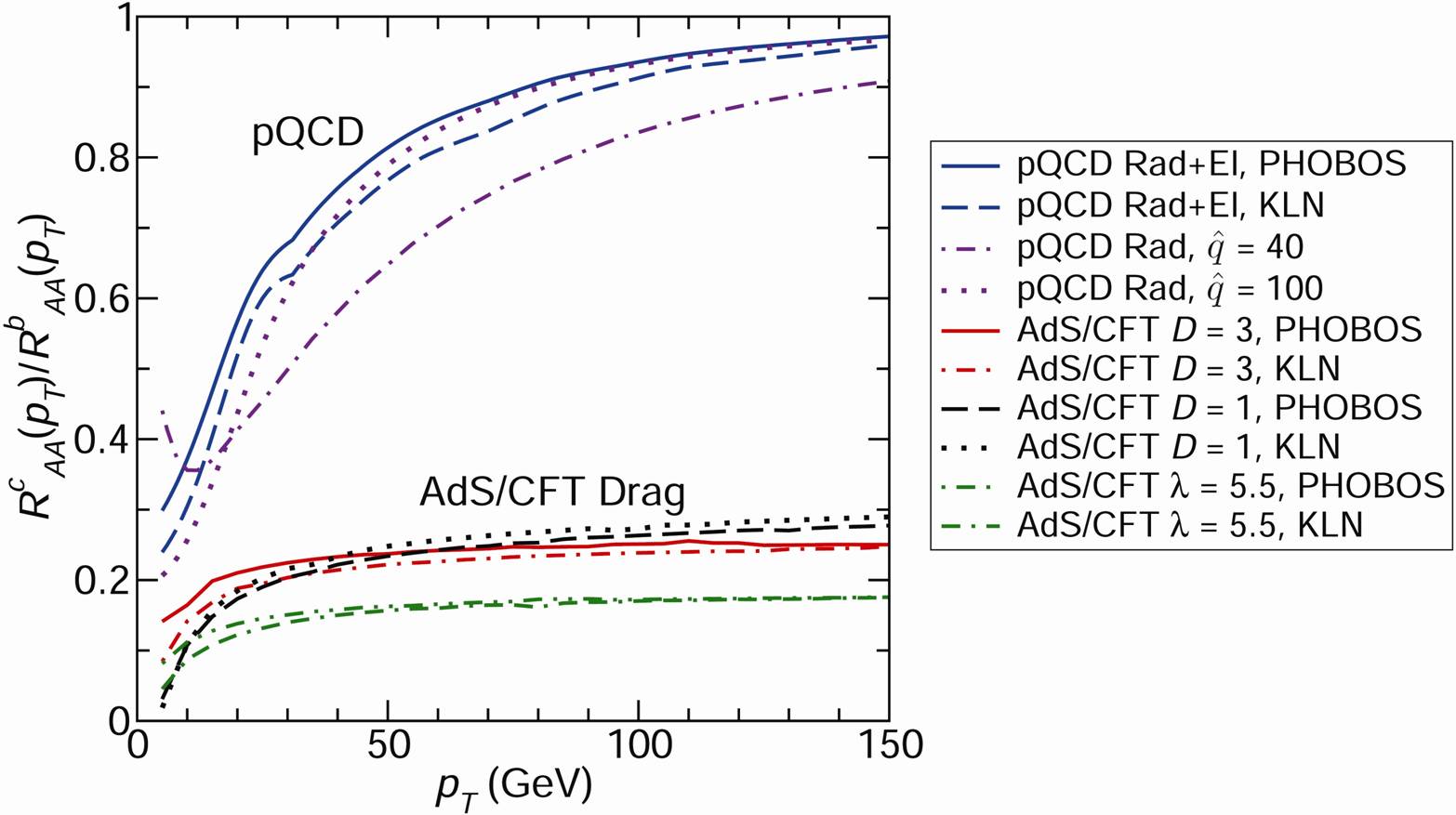 Plethora of Predictions:
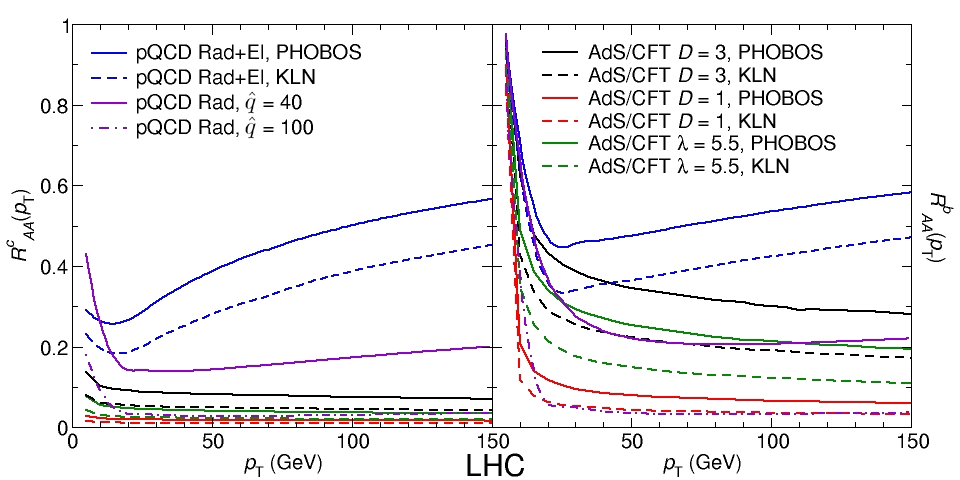 WAH, M. Gyulassy, PLB666 (2008)
Taking the ratio cancels most normalization differences
pQCD ratio asymptotically approaches 1, and more slowly so for increased quenching (until quenching saturates)
AdS/CFT ratio is flat and many times smaller than pQCD at only moderate pT
WAH, M. Gyulassy, PLB666 (2008)
10/11/2010
HP2010
20
Not So Fast!
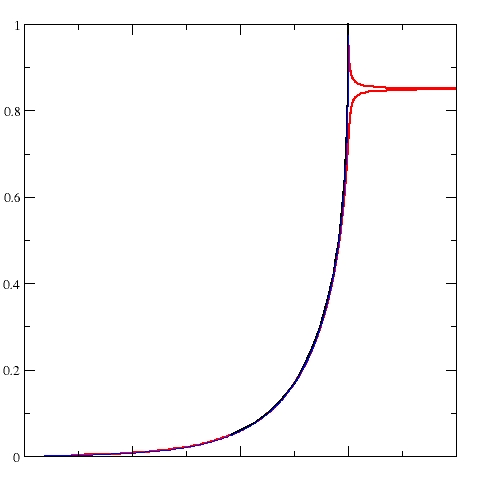 x5
“z”
Speed limit estimate for applicability of AdS drag
 g < gcrit = (1 + 2Mq/l1/2 T)2
                 ~ 4Mq2/(l T2)
Limited by Mcharm ~ 1.2 GeV
Similar to BH    LPM
 gcrit ~ Mq/(lT)
No Single T for QGP
 smallest gcrit for largest T 
         T = T(t0, x=y=0): “(”
 largest gcrit for smallest T 
         T = Tc: “]”
D7 Probe Brane
Q
Worldsheet boundary Spacelike  if  g > gcrit
Trailing
String
“Brachistochrone”
D3 Black Brane
10/11/2010
HP2010
21
LHC RcAA(pT)/RbAA(pT) Prediction(with speed limits)
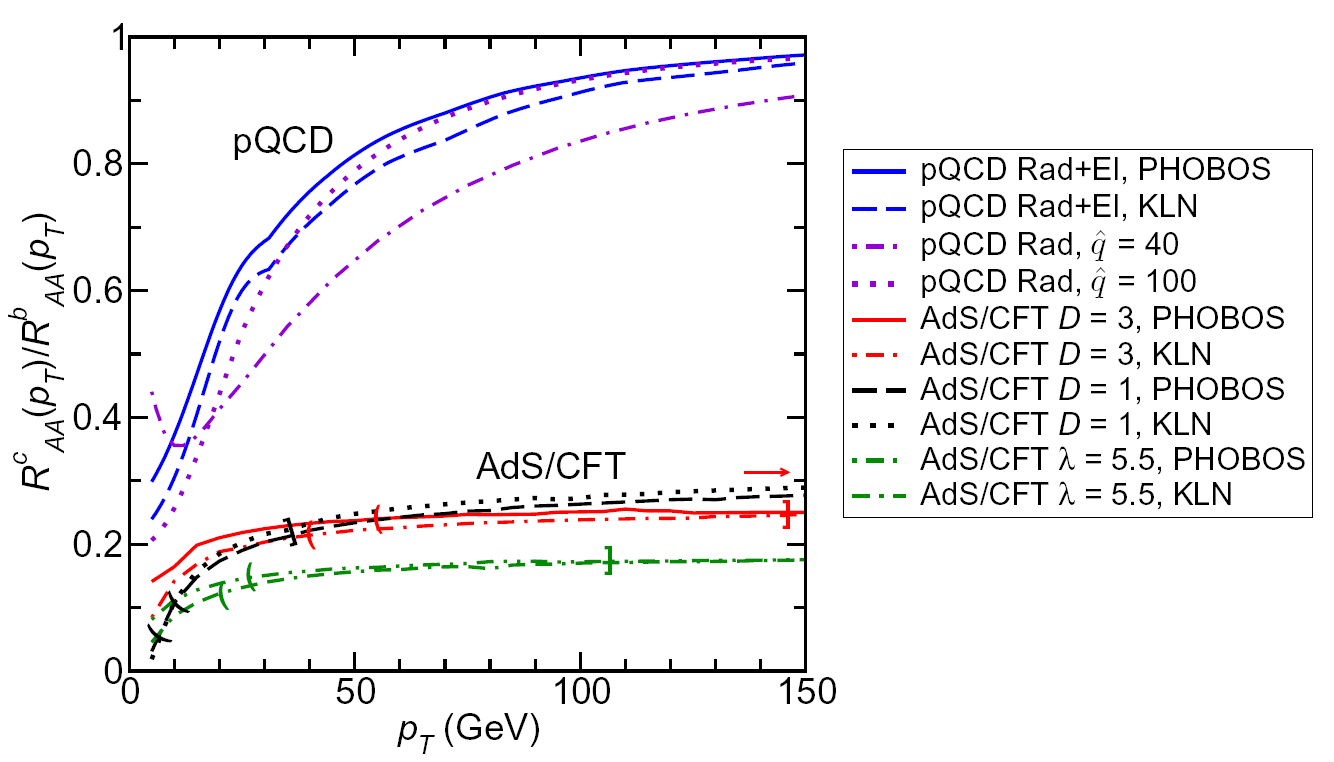 WAH, M. Gyulassy, PLB666 (2008)
T(t0): “(”, corrections likely small for smaller momenta
Tc: “]”, corrections likely large for higher momenta
Qualitatively, corrections to AdS/CFT result will drive double ratio to unity
10/11/2010
HP2010
22
Conclusions
pQCD fails to simultaneously describe RAA, v2, IAA, ... for p, e
Higher order effects are hugely important
as, kT/xE, MQ/xE, opacity
HO effects can be mitigated in some cases by
examining simultaneous observables
going to higher energies
IC effects seem small and under control
Coupling of low-pT flow to E-loss likely very important
AdS/CFT qualitatively agrees with p and e RAA
Also better agreement with B/M ratio, v2
Lots of interesting theory work needed for rigorous conclusions
Higher energies, c and b separation at RHIC and LHC likely key to understanding E-loss mechanism, QGP
10/11/2010
HP2010
23